DUNE Near Detector PRISM Design
Robert Flight
DUNE CDR: 30% Near Detector Design Review
8 July 2020
DUNE Near Detector PRISM Transport System
Review topics
PRISM Specifications
Detector weights
System components and specs - speeds/times/acceleration
Transport system - movement considerations for SAND
Existing Hilman examples
Prototype plans
PRISM movement safety
Energy chain application
Robert Flight | Near Detector PRISM Design
2
07.08.2020
PRISM Specifications
Overall movement time for detectors
8 hours to travel 30.5m
"Gentle" accelerations and low speed of motion
Accelerate to 0.17cm/sec², top speed 10.2cm/min (1.7mm/sec [0.066”/sec])
"Minimal" vibrations to minimize sloshing & LAr module movements
Verify FEA analysis with the prototype
Smoothness of rollers/beams during movement
Precision of location
+/-3cm, with a goal of +/-1cm
Monitoring of location, +/- 1cm, with a goal of +/-1mm 
Hilman powered rollers satisfy the movement and location needs
Can be controlled locally or remotely
Commercially available product
Goals to be confirmed with prototype and testing
Robert Flight | Near Detector PRISM Design
3
07.08.2020
Transport system movement detector weightsPrimary Design
Approximate loads:
LAr detector – 900 tonne
MPD – 800 tonne
SAND – 900 tonne
20 tonne of side reaction loads from magnets

20 tonne side load creates a 33 tonne unequal loading on the transport wheels.  Not enough to unseat the rollers
KLOE
MPD
LAr Detector
Robert Flight | Near Detector PRISM Design
4
07.08.2020
Transport system movement detector weightsFallback Design
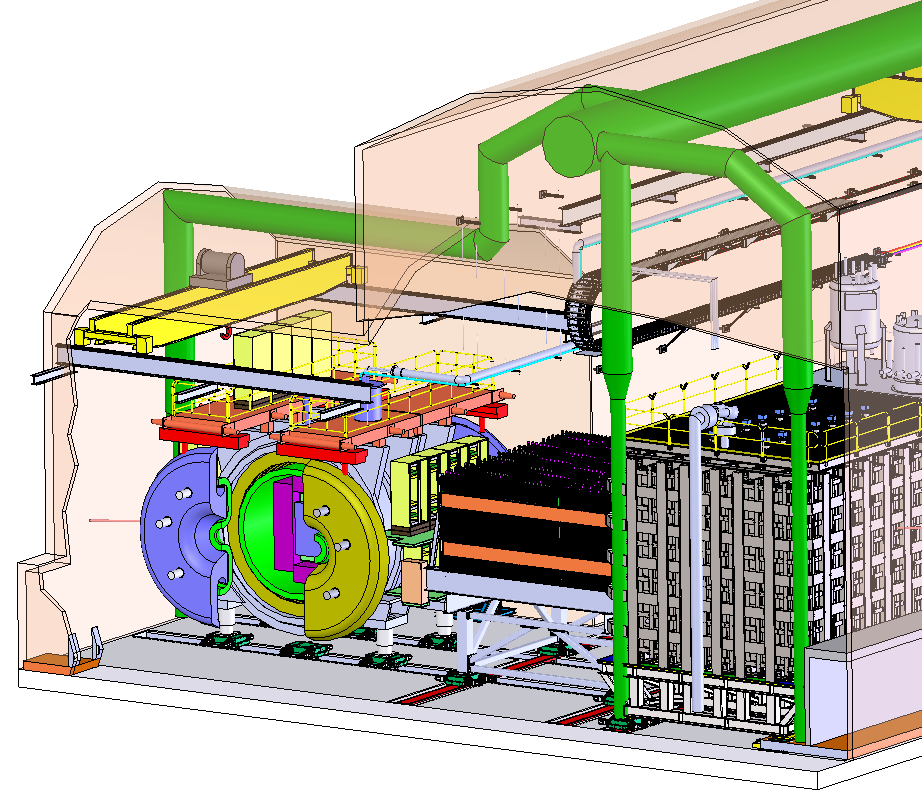 Approximate loads:
LAr detector – 900 tonne
Muon Spectrometer – 600 tonne
SAND – 900 tonne
20 tonne of side reaction loads from magnets
SAND
MUON
SPECTROMETER
LAr Detector
Robert Flight | Near Detector PRISM Design
5
07.08.2020
Transport system movement plans
Use Hilman Powered rollers to move detectors
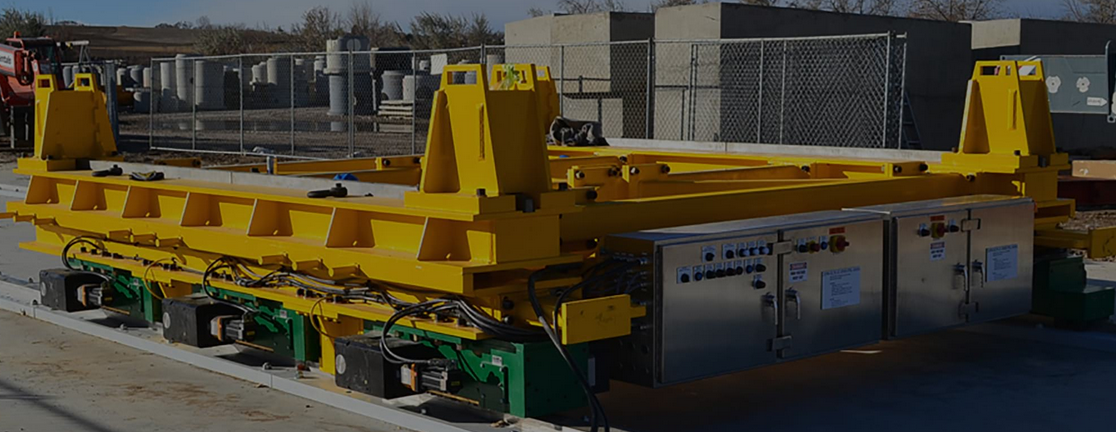 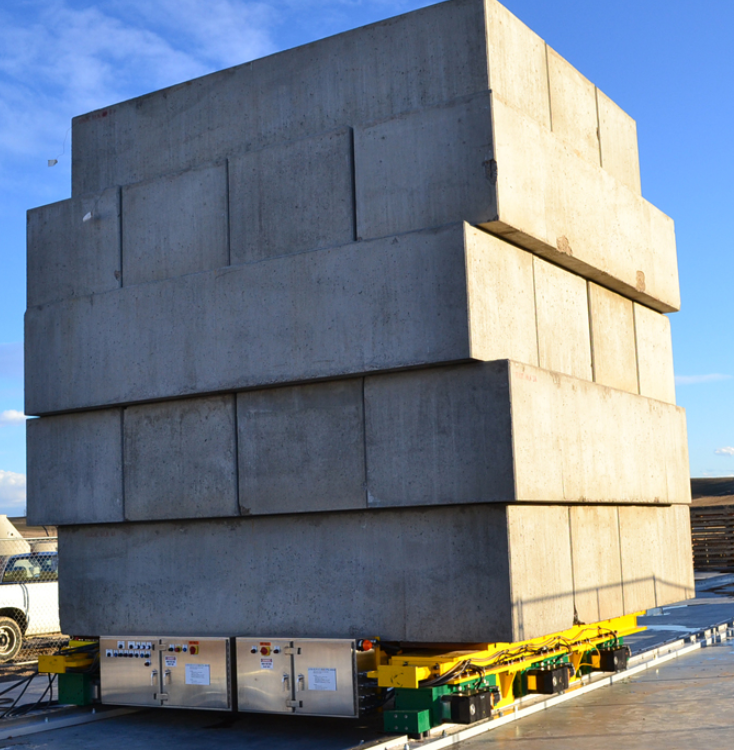 This example shows (6) 100 ton electric motorized roller assemblies moving a 400 ton test load at 1 ft/min for a nuclear waste conversion plant.
Robert Flight | Near Detector PRISM Design
6
07.08.2020
Transport system movement plans
Use Hilman Powered rollers to move detectors
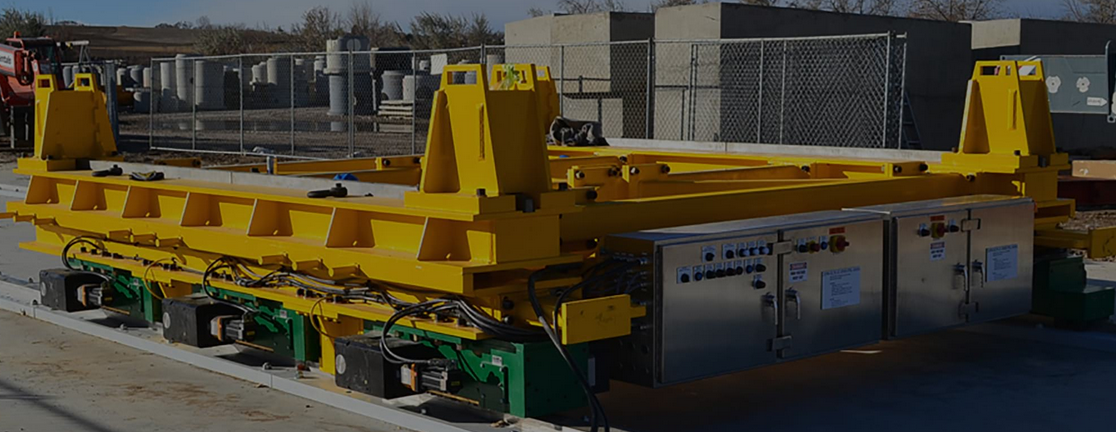 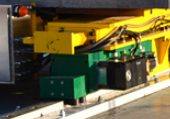 Guide rollers at the 4 corners are sufficient to handle the side loads
Robert Flight | Near Detector PRISM Design
7
07.08.2020
Transport system movement plans
This video shows it’s slow, smooth, and can bridge gaps
Robert Flight | Near Detector PRISM Design
8
07.08.2020
Hilman Powered Skate
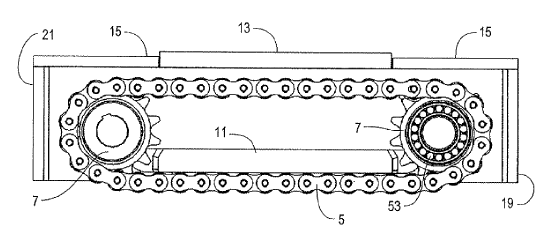 It’s the modern version of rolling stuff on logs
The recirculating rollers support the load at plate #11
Similar to a motor driven bulldozer track
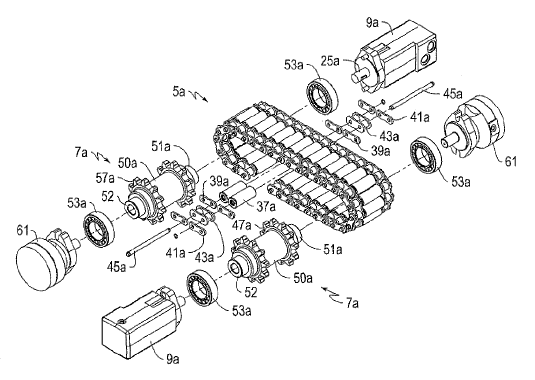 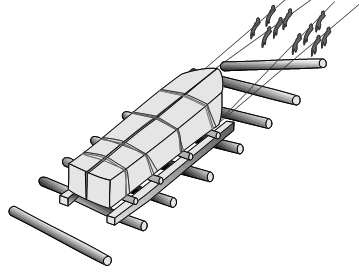 Robert Flight | Near Detector PRISM Design
9
07.08.2020
Hilman Powered Skate
“skate”
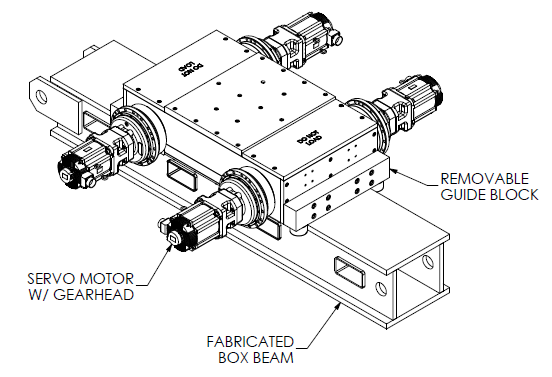 Leading & Trailing brushes sweep debris off rails (not shown)
Hilman 200 Tonne capacity unit
“rail”
10
07.08.2020
Robert Flight | Near Detector PRISM Design
Transport system movement plans
Planned total travel is within 8 hours
1 hour preparation at the beginning and at the end 
6 hrs remain for travel time
Average speed is 8.5cm/min [3.3in/min] over 30.5m
Multiple stops within the 30.5m are planned, actual locations to be flexible per run
Choosen stop locations within 3cm with a goal of 1cm, verify location using servo motor counts and laser distance measurement of 1cm, goal of 1mm
Location changes may be a 1 week apart
Complete movement is planned to be unmanned, controlled remotely
Robert Flight | Near Detector PRISM Design
11
07.08.2020
Transport system movement speeds
Speed-time-distance charts for 30.5m travel within 6 hrs
Acceleration works out to be 0.17cm/sec²
Does this create sloshing?  Or other issues?  
Analysis performed at FNAL and Mockups to be tested at Stony Brook
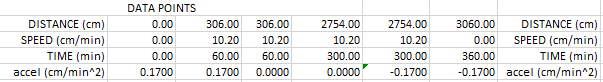 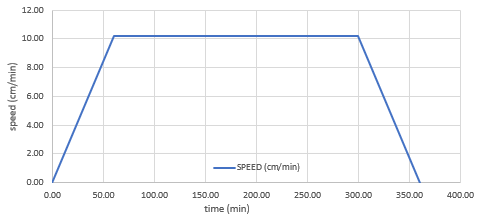 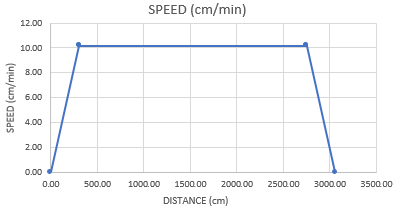 Robert Flight | Near Detector PRISM Design
12
07.08.2020
Transport system location monitoring
Position sensing, 2 redundant systems
Primary source is to use the Hilman servomotors as the position encoder
Secondary source, the Laser distance sensor removes errors of possible roller errors within the Hilmans
Both provide mm level accuracy
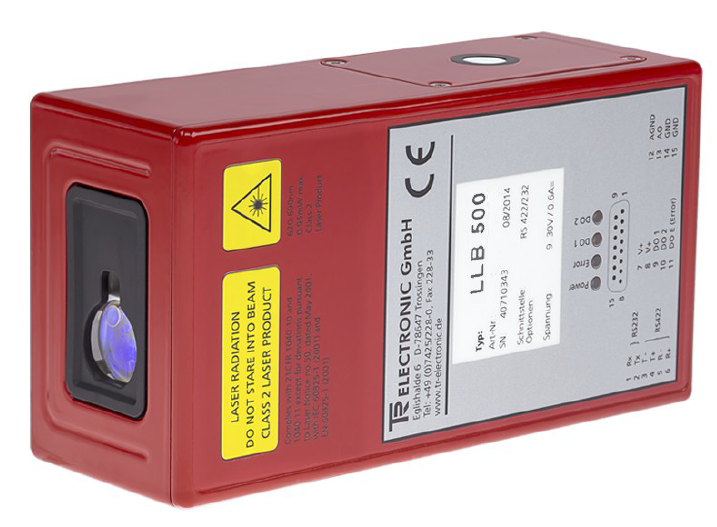 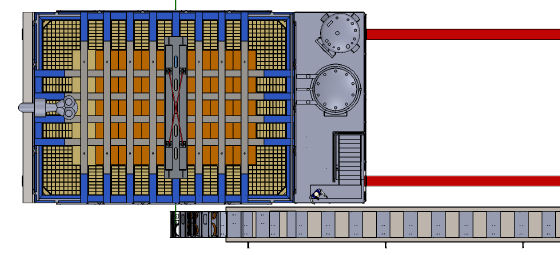 Robert Flight | Near Detector PRISM Design
13
07.08.2020
Transport system SAND movement plan
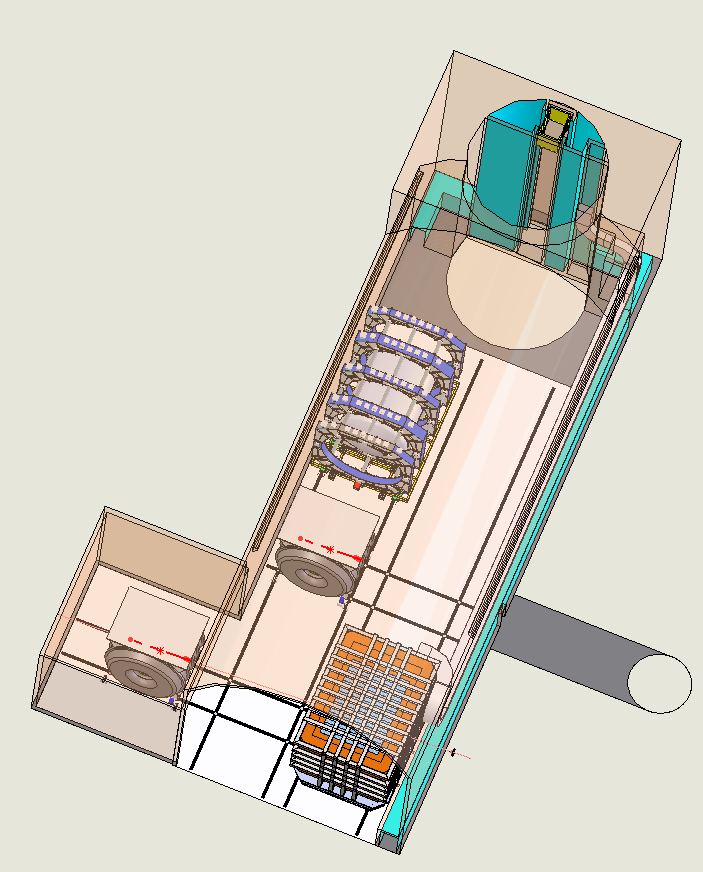 SAND movement zigs & zags around detectors
Track rail spacing needs to be equal to allow zig-zag
Transport speed can be faster than other detectors, TBD
Controlled movement performed locally
Transport system design affects the design of all detectors
Robert Flight | Near Detector PRISM Design
14
07.08.2020
Hilman Costs
One system would be used for each detector
Hilman units are a commercially available product, a plug ‘n’ play system
On site costs not included
Future plans
Visit Hilman in NJ
Better understand the details of their proposal
Refine specs, requote, etc
Order a 4 unit system for prototype, then reuse for a ND detector
Robert Flight | Near Detector PRISM Design
15
07.08.2020
Prototype plans
600 tonne , (4) powered Hilmans
FEA analysis planned to simulate sloshing and module movements
Dry prototype shown
Wet prototype version to be based upon FEA analysis
Vibration sensors, various motion profiles, etc based upon analysis
Components reused for detectors
Test powered units combined with free rolling units
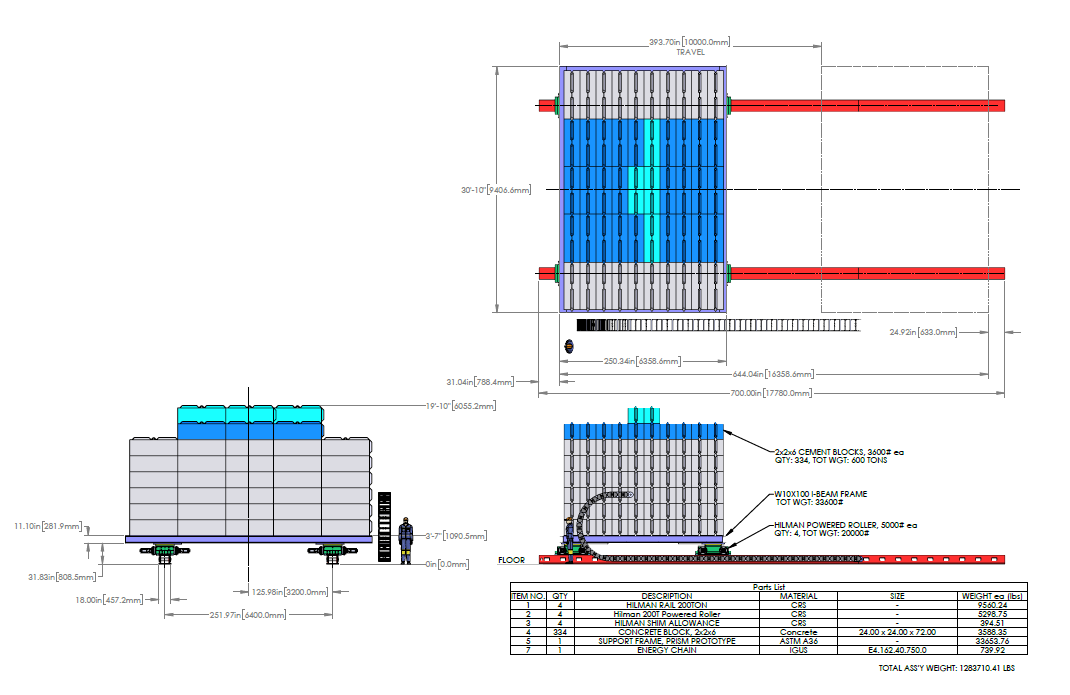 Robert Flight | Near Detector PRISM Design
16
07.08.2020
Prototype Plans
Developing prototype location plans at Stony Brook
17
07.08.2020
Robert Flight | Near Detector PRISM Design
PRISM movement safety
Hilmans will have brushes to sweep debris out of the way, off the rails
Auditable alarms and flashing lights precede movements to alert local personnel
Provisions for an emergency stop
Movement safety requirements will follow FNAL & OSHA safety requirements and procedures
18
07.08.2020
Robert Flight | Near Detector PRISM Design
Perimeter Light Curtain for E-Stop
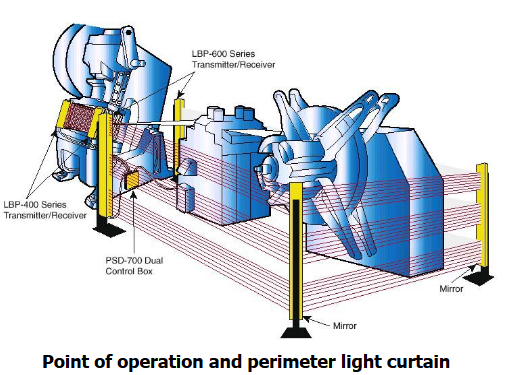 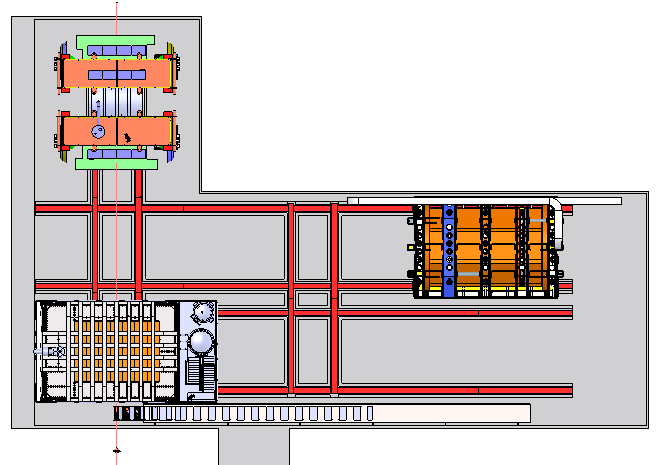 Create a perimeter laser beam curtain that moves with each detector
Break the curtain anywhere to stop movement
A common use of this device type is on elevator doors
19
07.08.2020
Robert Flight | Near Detector PRISM Design
Energy Chain Application
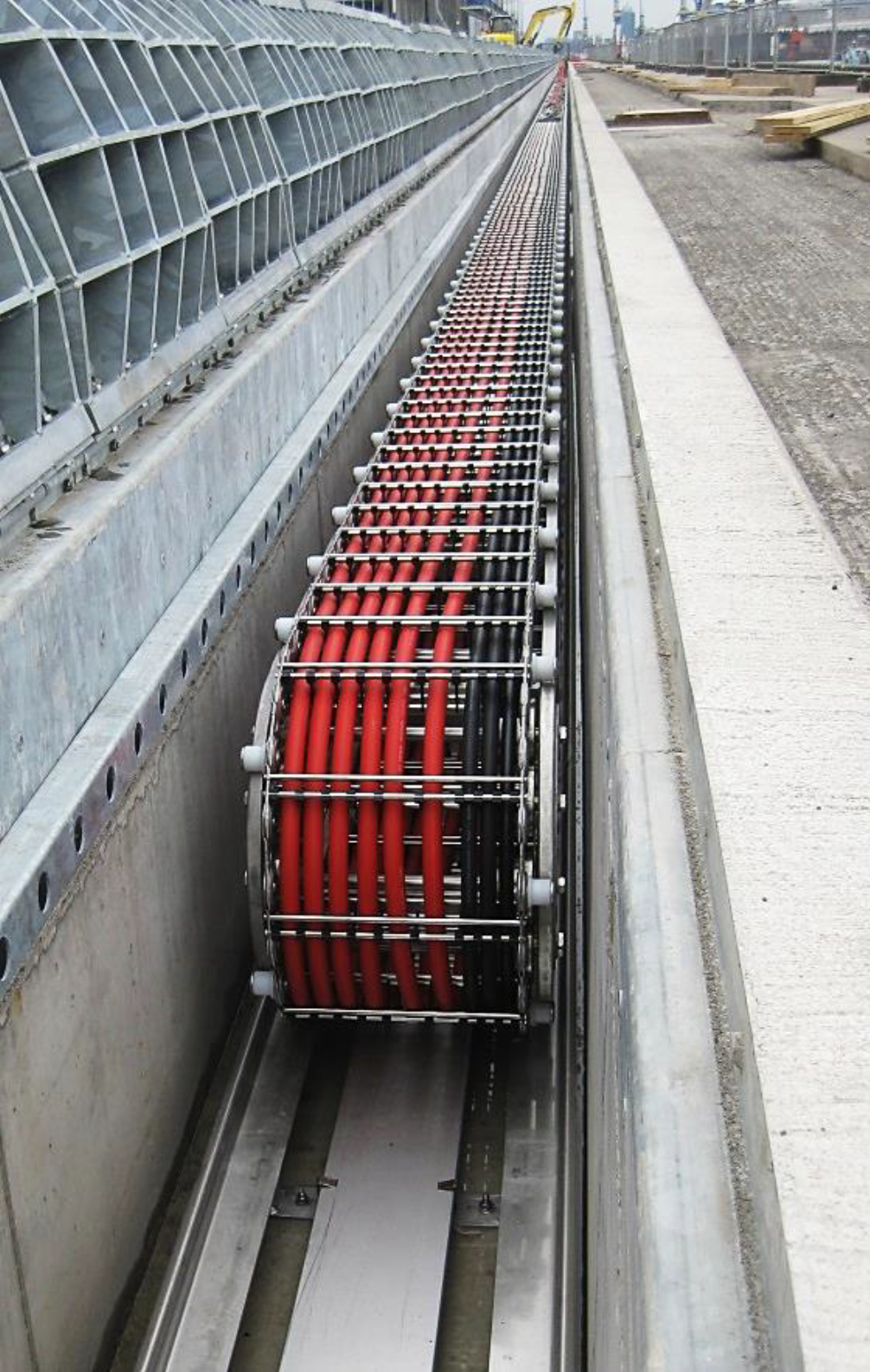 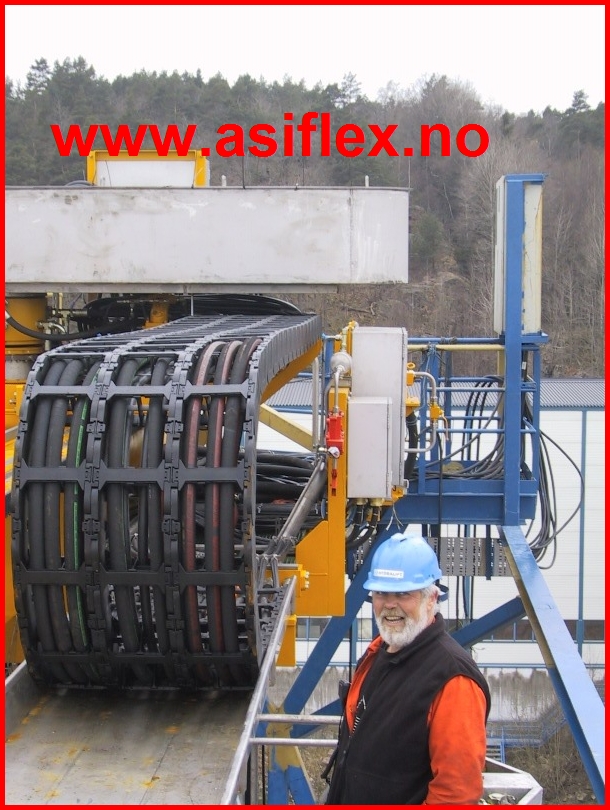 Cryogenic Line Guides Require a Commercial Design Solution
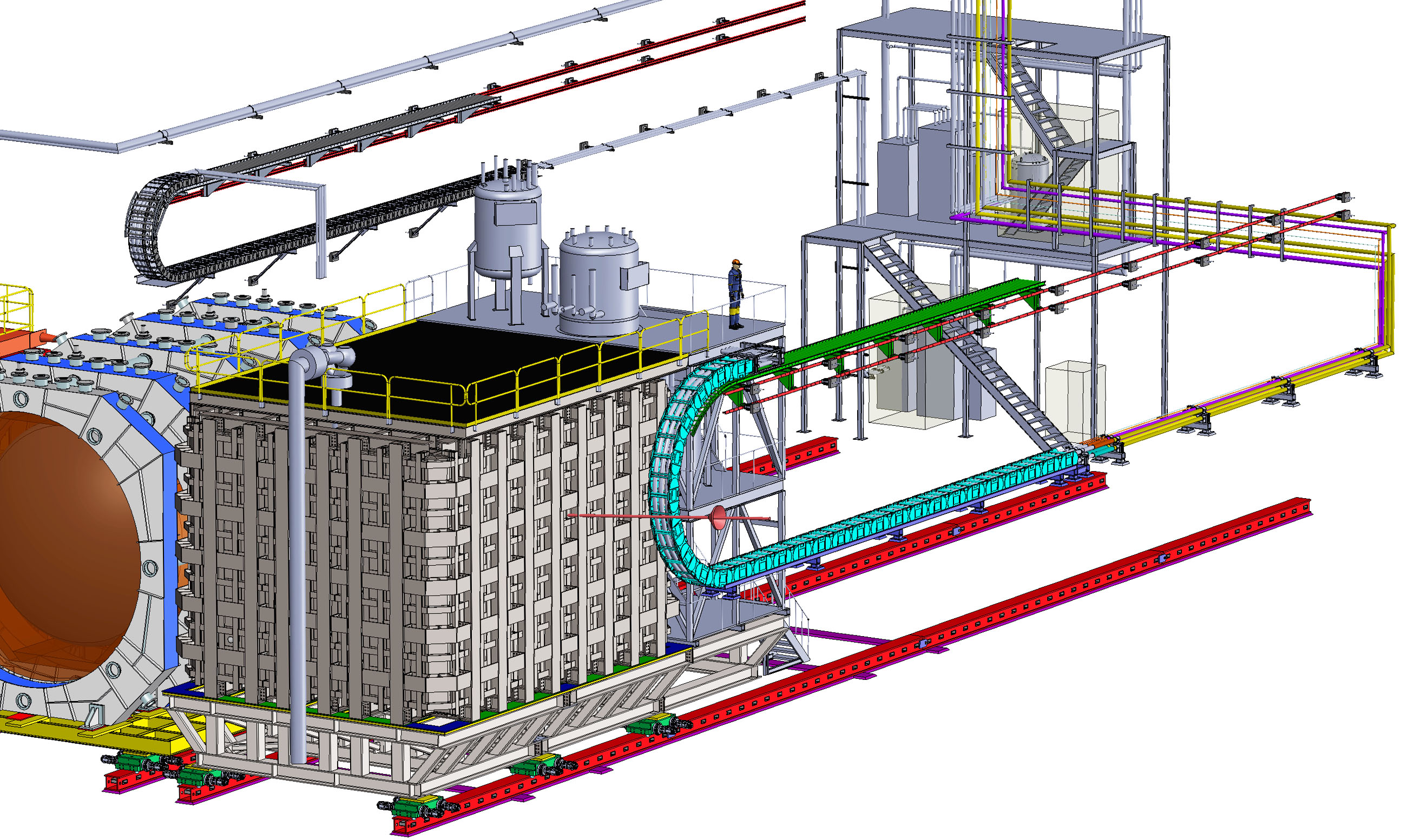 Metal Guide Option
Plastic Guide Option
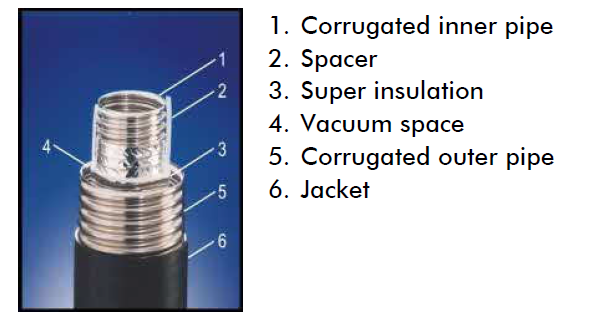 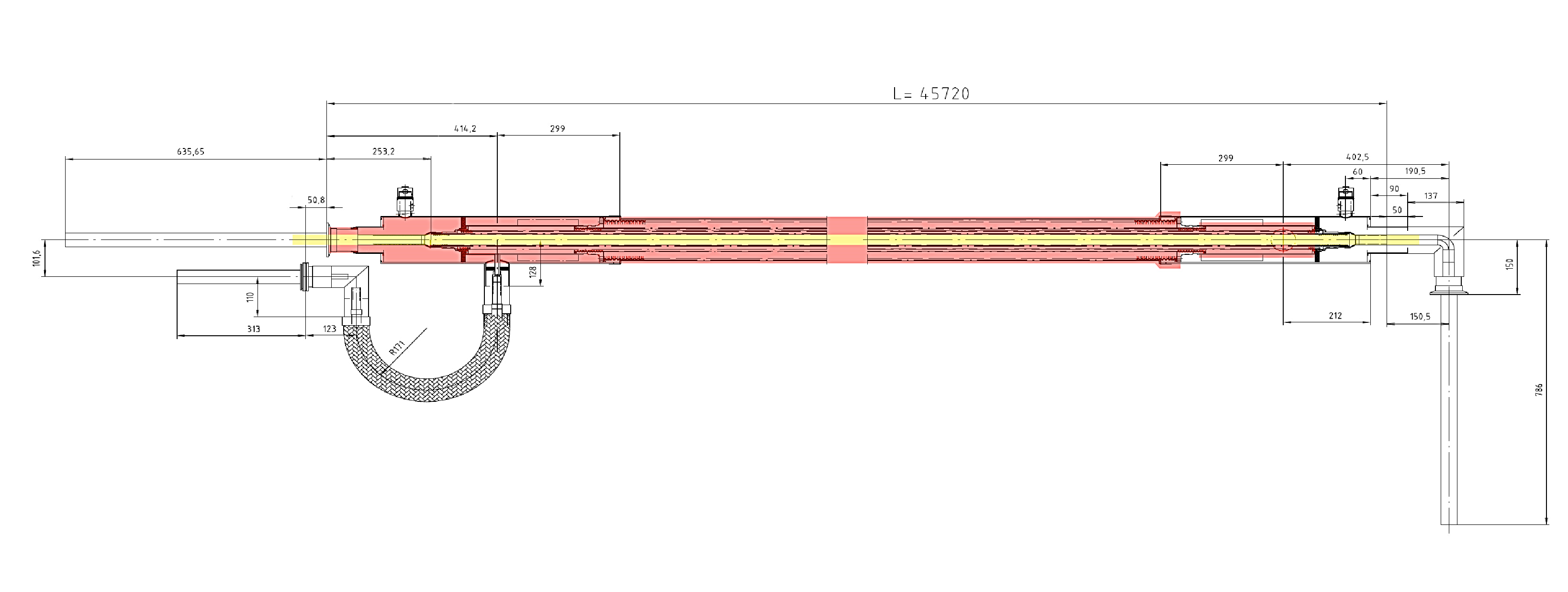 Vacuum Jacketed Lines
Commercially Available
Guide Designs Needs To Resist “Coil-Up” Under Vacuum Load
20
07.08.2020
Robert Flight | Near Detector PRISM Design
Energy Chain Application
Examples
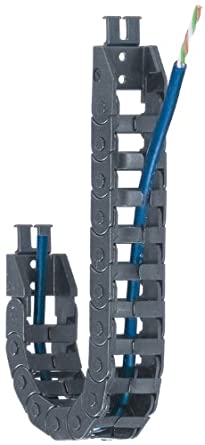 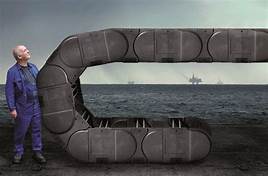 Commercially available product
We are working closely with the supplier to have a successful product application
Plastic chain parts to reduce vibrations
Similar design steps are being applied to the MPD and the MUON Spectrometer
21
07.08.2020
Robert Flight | Near Detector PRISM Design
Energy Chain Application
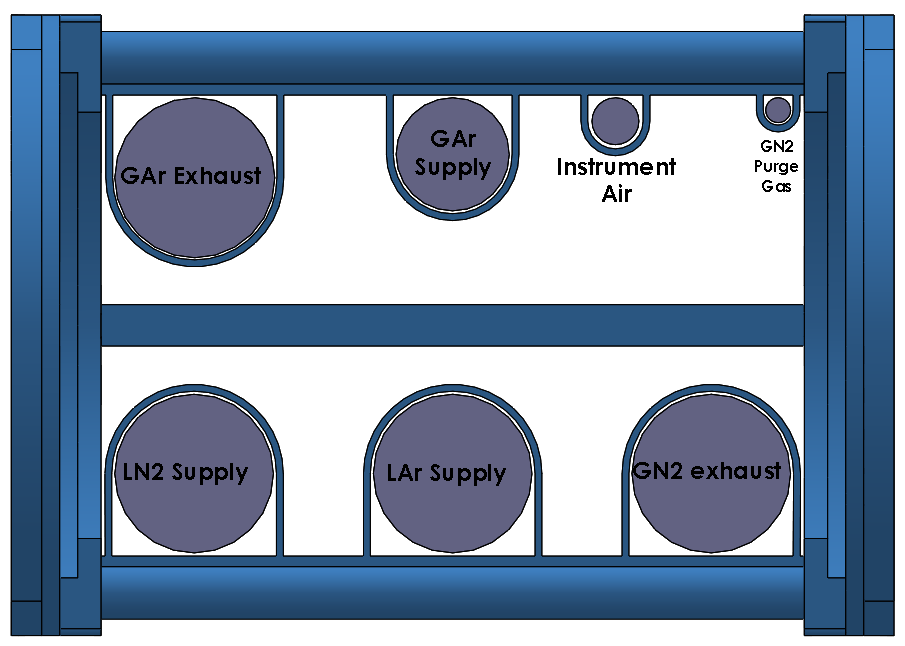 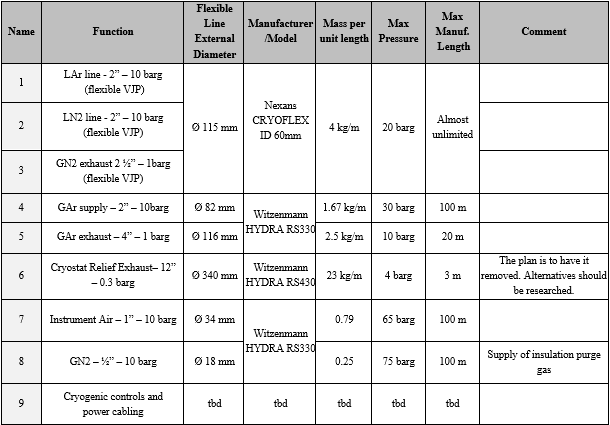 IGUS E4-350-500 
 Internal Cross section: 350mmx500mm
 Weight: 65.7 kg/m
Cryogenic layout provided to IGUS for a design proposal.  The inclusion of electric and control cabling is in process.
22
07.08.2020
Robert Flight | Near Detector PRISM Design
Energy Chain Application
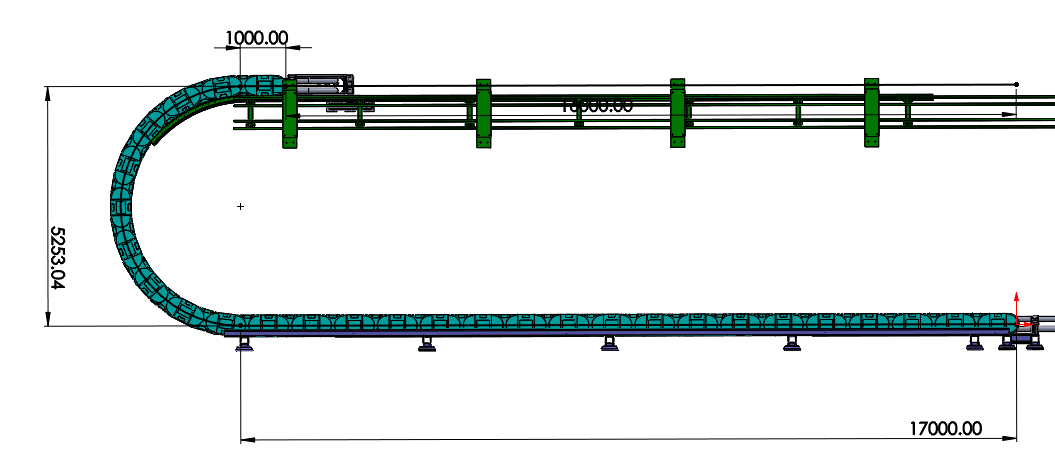 Energy Chain Sizing
Translating support
Length of energy chain: 26.25 meters
16 m for necessary travel
8.25 m in energy chain bend
1 m relief at both ends
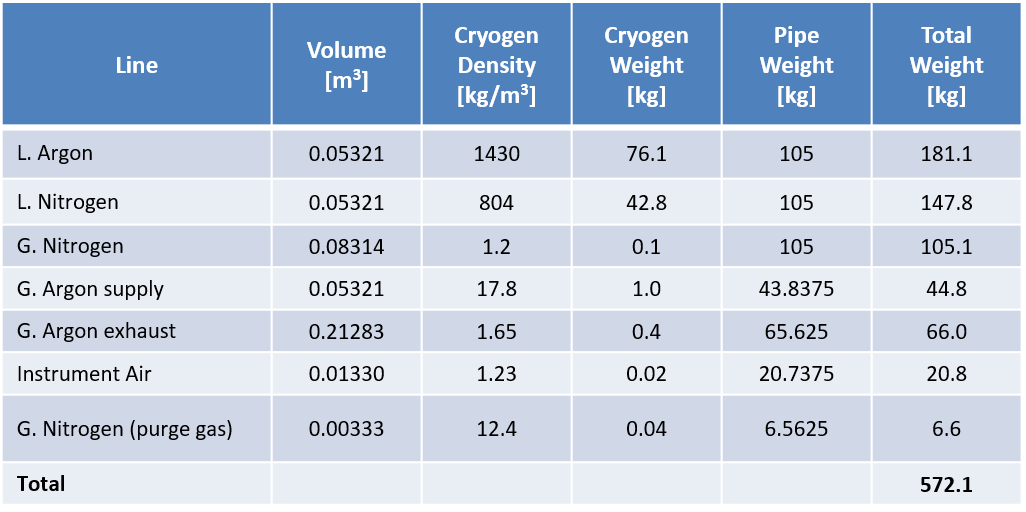 Weight of Energy Chain

Cryogenic Piping(filled): 572.1 kg
Igus Chain(65.7kg/m): 1,724.6 kg
Total Weight:  2,296.7 kg
23
07.08.2020
Robert Flight | Near Detector PRISM Design
Summary Costs
Support Frames are in individual detector BOEs
ND-LAr support frame is in cryostat BOE (131.02.03.03.02)
Spectrometer frame is in muon spectrometer BOE (131.02.03.04)
SAND frame needs to be reconfigured -> SAND cost, not US scope
Floor Rails are in PRISM BOE
Rails for all three detectors (LAr, Spectrometer, SAND) plus installation is in PRISM BOE (131.02.03.08.02)  
Movement System (rollers, control interface, safety system, position sensor, hardware)
ND-LAr movement system plus common tooling is in PRISM BOE (131.02.03.08.02)
Spectrometer movement system is in I&I BOE (131.04.02.02)
SAND Movement system -> SAND cost, not US scope
Energy Chains
LAr and spectrometer chain procurements plus pre-assembly are in PRISM BOE (131.02.03.08.02)
Energy chain cavern wall mounts, assembly, installation are in I&I BOE (131.04.02.02)
N/A
$ 1,071,882
$ 970,235
$ 921,915
N/A
$ 379,883
N/A
Total PRISM Cost:
$ 3,343,915
Robert Flight | Near Detector PRISM Design
24
07.08.2020
Overall Summary
Goals are well defined
The major system components use commercial products to satisfy the goals
Prototype the system to verify analysis
For commonality of parts and systems
Similar design approach has been applied to the MPD and MUON Spectrometer
Commonality of parts helps reduce costs
25
07.08.2020
Robert Flight | Near Detector PRISM Design
Supporting documents
Robert Flight | Near Detector PRISM Design
26
07.08.2020
Transport system movement speeds
Charts for 30.5m travel within 6 hrs
Time vs distance
Acceleration is 0.17cm/sec²
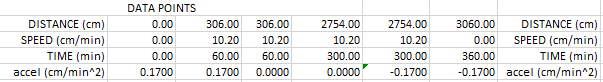 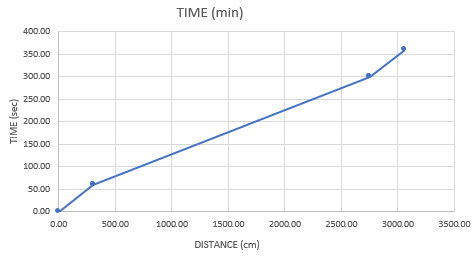 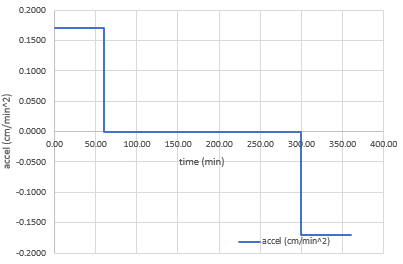 Robert Flight | Near Detector PRISM Design
27
07.08.2020
Transport system movement speeds
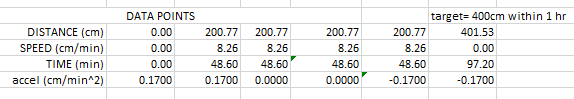 Speed-time-distance charts for 4m travel within 1.6 hrs
Acceleration is 0.17cm/sec²
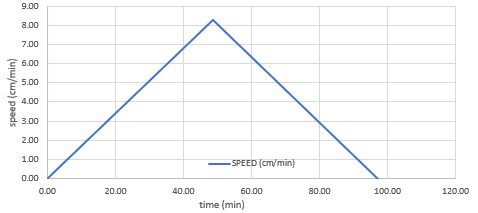 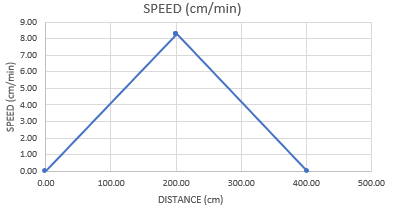 Robert Flight | Near Detector PRISM Design
28
07.08.2020
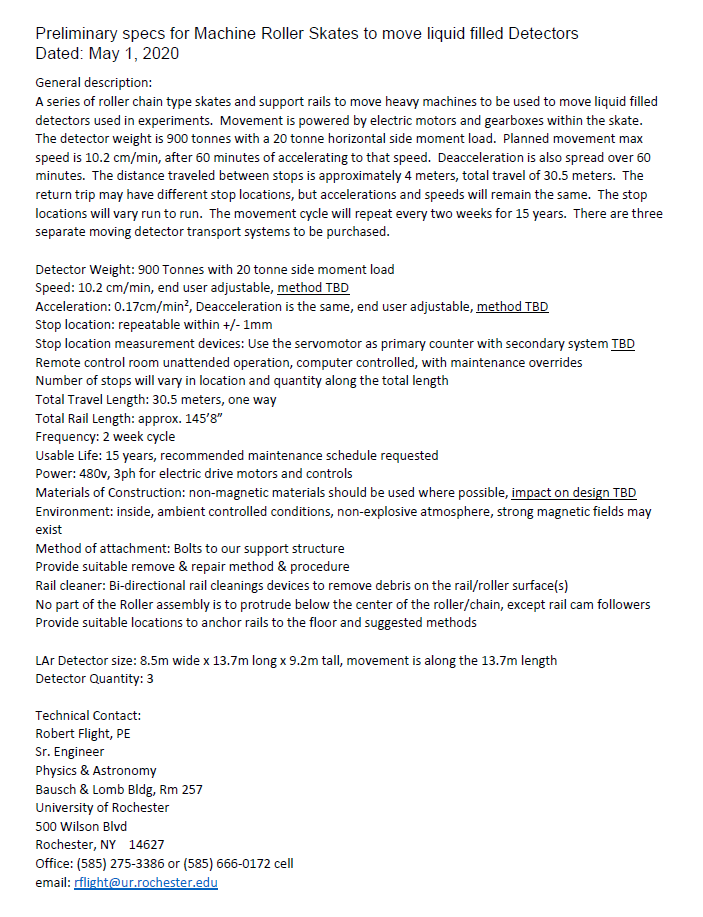 Robert Flight | Near Detector PRISM Design
29
07.08.2020
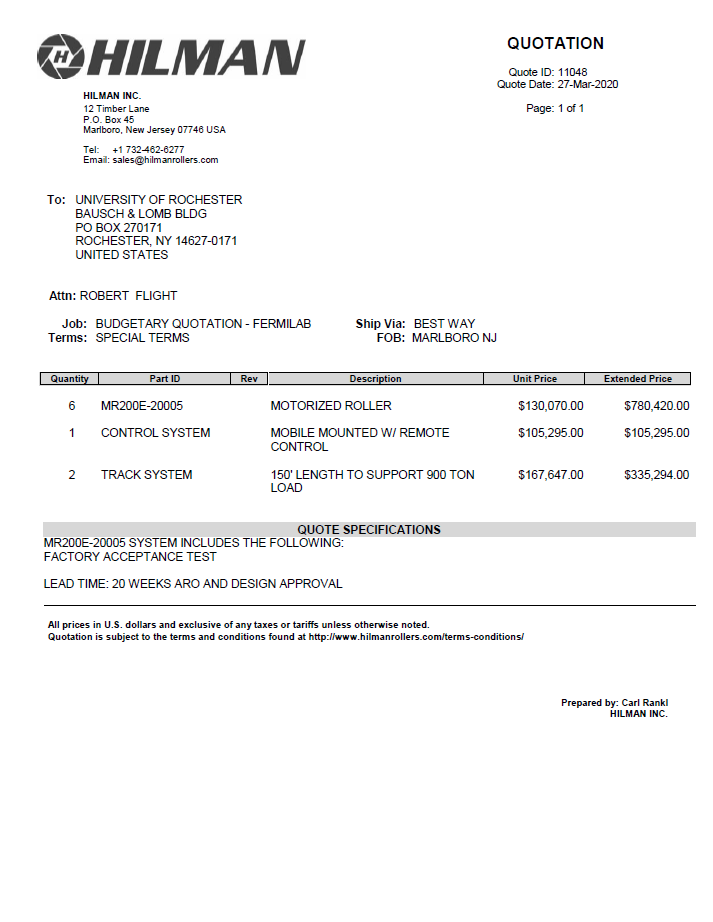 Preliminary Hilman hardware costs
Does not include any on site costs
Robert Flight | Near Detector PRISM Design
30
07.08.2020
Who am I
Licensed Mechanical Engineer 
30+ years of experience
17 years working on research projects
Minerva, T2K, CMS
CHICO, TIGRESS, JANUS
FRIB
Medical device R&D
Prior industrial experiences included factory assembly and automation equipment and project management
31
07.08.2020
Robert Flight | Near Detector PRISM Design